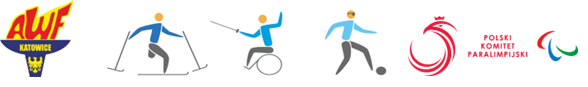 Title
Name_Surname1 , Name_Surname2, Name_Surname1 
1University affilation_city_country 
2University affilation_city_country
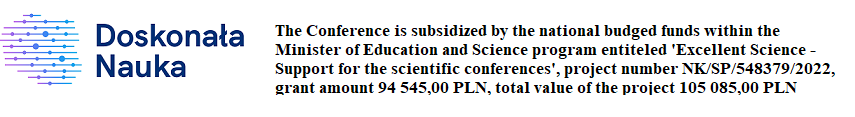